The theme: Talking about weather.
Aims: - to present and practice new vocabulary.
to enable pupils to talk about the weather
     Aids: pictures, cards, papers
The procedure of the lesson 
I   The beginning of the lesson
a) greeting 
b) checking up homework 
II  warm   up
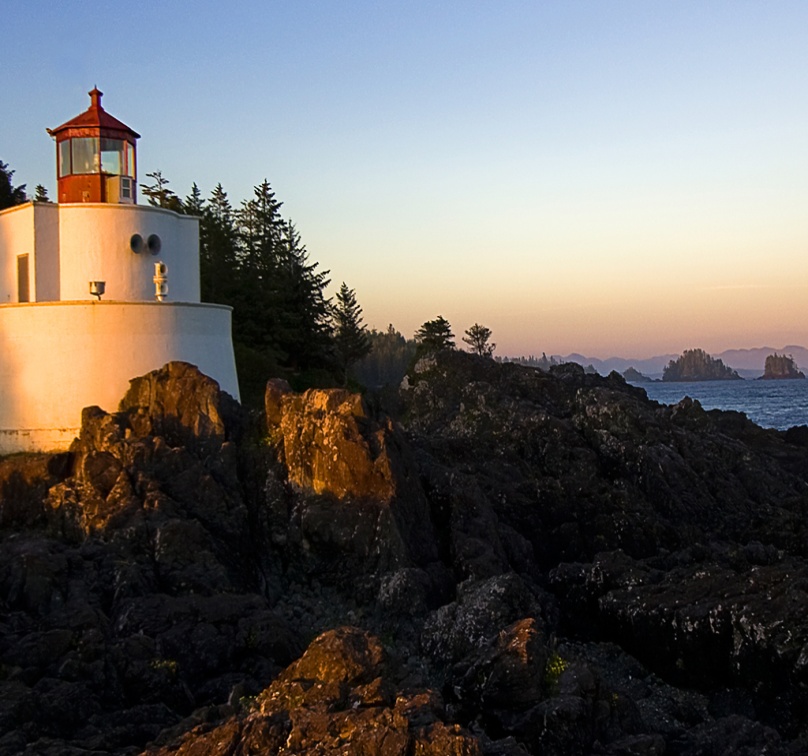 Theme : Weather
new words:
-cold
          -hot
                  -warm
                             -storm
                                        -cloud
                                                   -hail
                                                          -rain
                                                                   -snow
                                                                              -sun
Weather
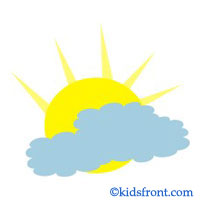 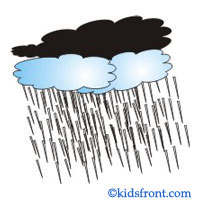 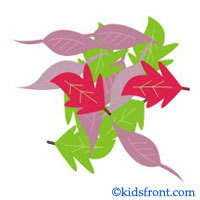 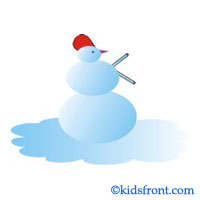 To  develop pronunciation new wordscool, two, too, bluecold, hot, longmice: fine: bright, white, sky warm, short rain, skate
1) To write up the word “weather” on toster and that are connected to the word.
   
	                                                                 cold
 
Warm
weather
2. Speaking. Answering the questions
a) what’s the weather like in spring? 
b) In wich season is the weather hot?
c) what weather do you like?
d) Is it often cold in winter?
e) Do you like winter and why?
3. Playing game “Snowball” (to through a ball to each of pupils in turn saying a word belongs to weather. The pupil who catches a ball must make up sentence).
Example:       cold
it is cold in winter
II  (Playing game) The main of the lesson.
to  develop pronunciation new words
cool, two, too, blue
cold, hot, long
mice: fine: bright: white, ski
warm: short 
rain: skate
Puzzle time Build up the “ladder
Writing. Make up sentences
	
	                                cold	            spring 
     often                       warm	  autumn
        is	  always	  hot	           March
It            	 usually	  fine              April
	Isn’t	sometimes	dry	           September
	                                                   October
Example: It isn’t always hot in spring.
Listening. Play the tape and listen the poem world weather
In the North it’s snowing 
And in the South  it’s hot 
In the East the wind is blowing 
And in the west it is not.
     In the South the sun is shining 
     And in the west the sky is blue 
     In the East it’s raining 
     And in the North it’s raining too.
Consolidation part. To practice asking questions complete the dialogue by asking.
         -                                          ?
There are four seasons in a year
                                       ?
The winter months are: December, January, February
                                       ?
Yes, it is cold in winter
                                       ?
Yes, I like spring.
The end of the lesson.
marking 
Homework
Describe the weather in spring in Uzbekistan.
(Make up sentences and draw a picture about it)  
b) Learn the poem “world weather”.